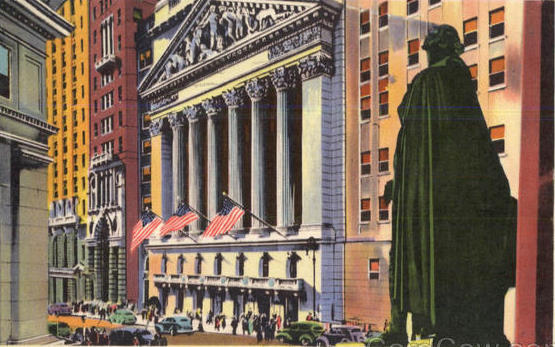 Portfolio Analysis
Topic 12
I.  Efficient Market Theory (EMT)
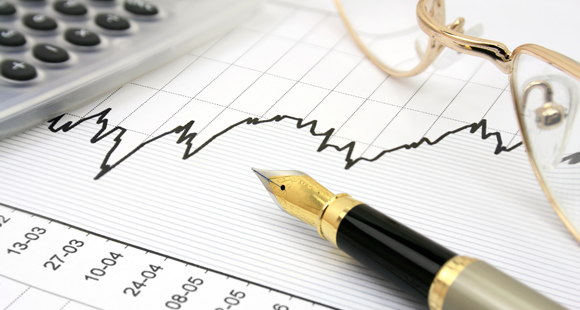 Efficient Market Theory
Where did EMT come from?
What is the Efficient Market Theory?
What does it Imply?
How can it be tested?
What conclusions can we draw about market efficiency?
How do most Institutional Investors operate?
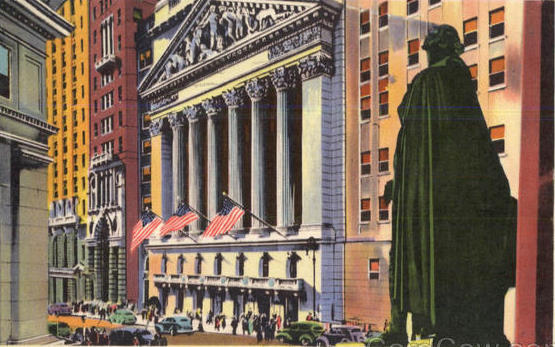 From Obscurity

   EMT traces its history to the random walk hypothesis, the sensible idea that stock prices move in a way that cannot be predicted with any degree of accuracy. This model dates back to 1900  first written about by a French mathematician Louis Bachelier.
   Maurice Kendall is credited with bringing the random walk model to the attention of economists in the early 1950s.  Economists Paul Samuelson is credited with rediscovering Bachelier’s work and began tests with high-speed computers.
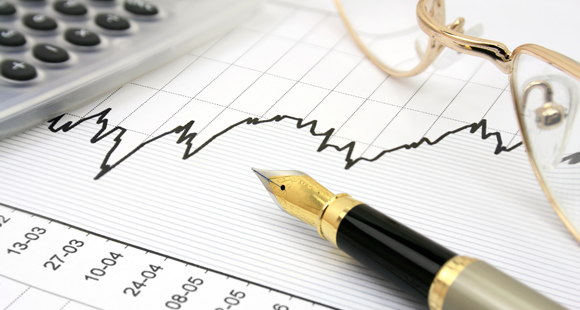 Correlation Tests

   Correlation tests were conducted to determine whether specified data sequences move together . In the case of stock prices, price changes of given stocks were recorded for some specified period of time (number of days), and then another period of the same time.  These time-series data were then compared to determine whether they move together to any degree of correlation.
   The correlation tests all resulted in correlation coefficients that did not differ significantly from zero, meaning that various time series were indistinguishable from various series of numbers generated by a random number table.
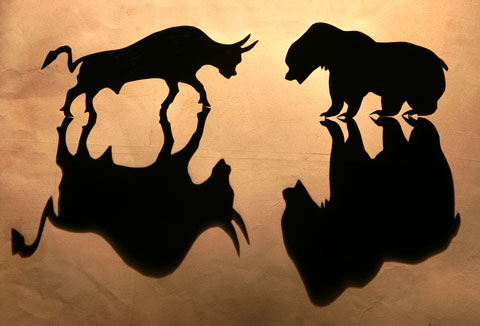 I.  Efficient Market Theory
5
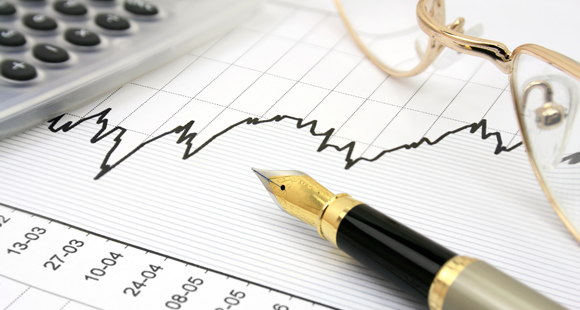 A.  The Dominance Principle
States that among all investments with a given return, the one with the least risk is desirable; or given the same level of risk, the one with the highest return is most desirable. Assume that all investments are reducible to two elements – risk and return.
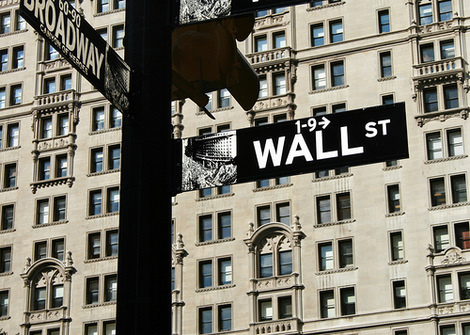 Dominance Principle Example
Security		E(Ri)		  ATW		7%		3%GAC		7%		4%YTC		15%		15%FTR		3%		3%HTC		8%		12%

ATW dominates GAC
ATW dominates FTR
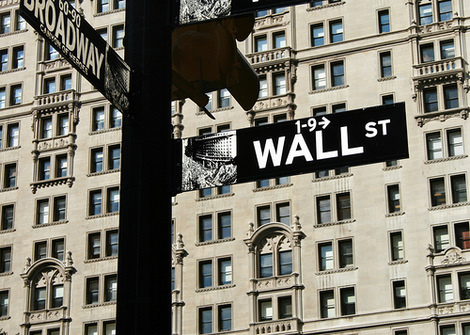 Diversification
Superfluous or Naive Diversification
Occurs when the investor diversifies in more than 20-30 assets.  Diversification for diversification’s sake.
	a.  Results in difficulty in managing such a large portfolio
	b.  Increased costs
Search and transaction
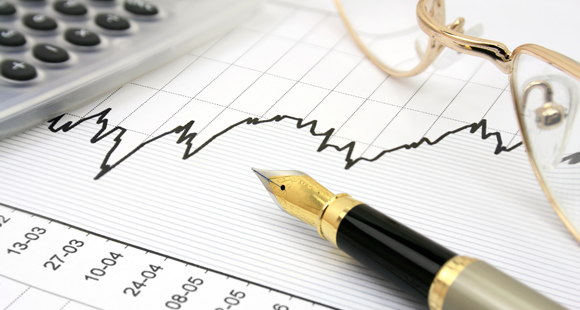 Markowitz Diversification
This type of diversification considers the correlation between individual securities.  It is the combination of assets in a portfolio that are less then perfectly positively correlated.
	a.  The two asset case:
                                          Stk. A	         Stk. B
E(R)	  5%		15%
 	10%		20%
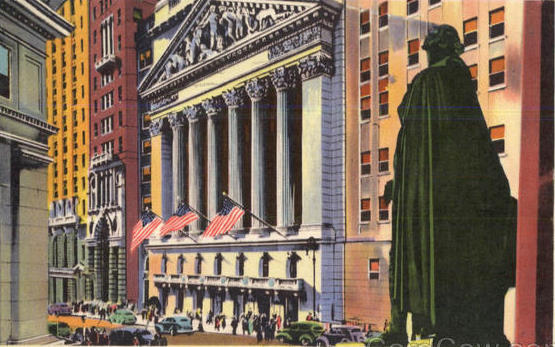 Markowitz Diversification (continued)
Assume that the investor invests 50% of capital stock in stock A and 50% in B
1.  Calculate E(Rp)
	E(Rp) = xi E(Ri)
	E(Rp) =.5(.05) + .5(.15)
	E(Rp) =   .025  +  .075
	E(Rp) =   .10 or 10%
E(Rp)
B
15%
10%
Portfolio  AB
5%
A
5	10	15	20	25		
Markowitz Diversification (continued)
2.  Graphically
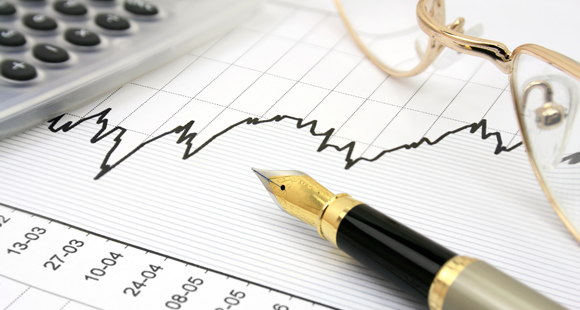 Markowitz Diversification (continued)
Portfolio Return of AB will always be on line AB depending on the relative fractions invested in assets A and B.
3.  Calculating the risk of the portfolio
Consider 3 possible relationships between A and B.
Perfect Positive Correlation
Zero Correlation
Perfect Negative Correlation
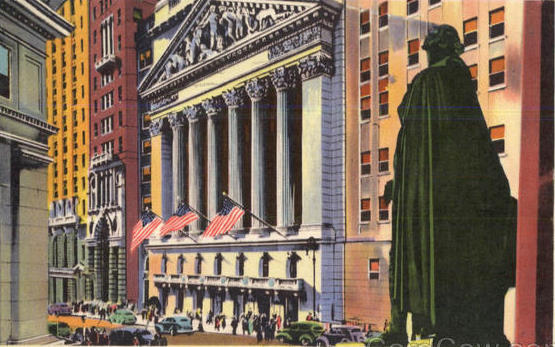 Perfect Positive Correlation
A and B returns vary in identical pattern.  Hence, there is a linear risk-return relationship between the two assets.
E(Rp)
B
15%
AB
5%
A
10	15	20		p
Perfect Positive Correlation (continued)
Perfect Positive Correlation (continued)
Therefore, the risk of portfolio AB is simply the weighted value of the two assets’ .
In this case:p =    xA2 A2 + xB2 B2 + 2 xAxBABABp =   .25(.10)2+.25(.20)2+2(.5)(.5)(.10)(.20)p =   .15 or 15%
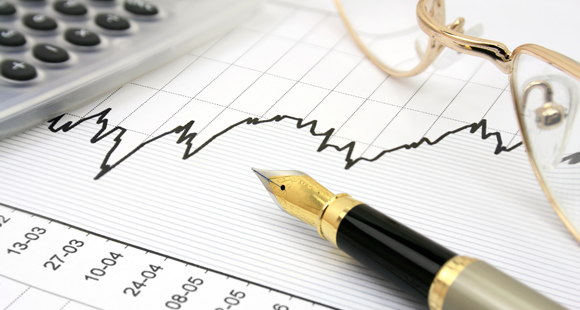 Zero Correlation
A’s return is completely unrelated to B’s return.  With zero correlation, a substantial amount of risk reduction can be obtained through diversification.
E(Rp)
B
15%
10%
AB
5%
A
10 11.2			20	p
p =   .25(.10)2+.25(.20)2   p  11.2%
Zero Correlation (continued)
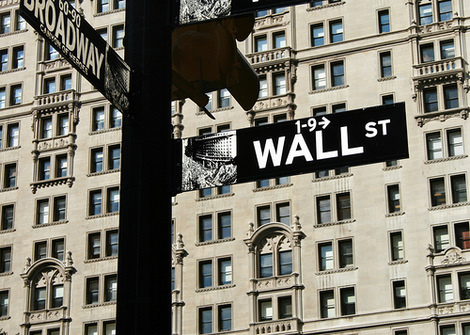 Negative Correlation
A’s and B’s returns vary perfectly inversely.  The portfolio variance is always at the lowest risk level regardless of proportions in each asset.
E(Rp)
B
15%
AB
10%
5%
A
5	10		20	p
p =   . 25(.10)+.25(.20)+2(.5)(.10)(.20)(-1)  p =   .05 or 5%
Negative Correlation (continued)
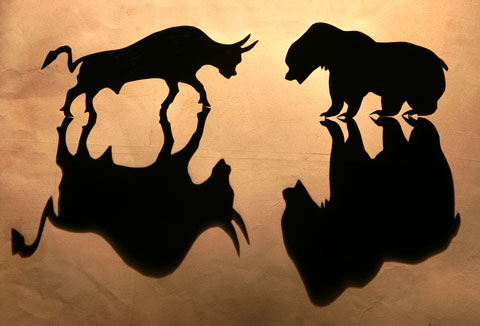 E(Rp)
Efficient
Frontier
M
p
Efficient Frontier Graph
[Speaker Notes: The EMT is based on a number of critical assumptions. First, it is assumed that the price of any security reflects all available information related to the operations, including financing, of the firm. Tests to prove for efficiency come in three forms: weak, semi-strong, and strong. 

Weak-Form EMHThe weak-form EMH implies that the market is efficient, reflecting all market information. This hypothesis assumes that the rates of return on the market should be independent; past rates of return have no effect on future rates. Given this assumption, rules, such as the ones traders use to buy or sell a stock, are invalid. 
2. Semi-Strong EMH The semi-strong form EMH implies that the market is efficient, reflecting all publicly available information. This hypothesis assumes that stocks adjust quickly to absorb new information. The semi-strong form EMH also incorporates the weak-form hypothesis. Given the assumption that stock prices reflect all new available information and investors purchase stocks after this information is released, an investor cannot benefit over and above the market by trading on new information.
3. Strong-Form EMH The strong-form EMH implies that the market is efficient: it reflects all information both public and private, building and incorporating the weak-form EMH and the semi-strong form EMH. Given the assumption that stock prices reflect all information (public as well as private) no investor would be able to profit above the average investor even if he was given new information.]
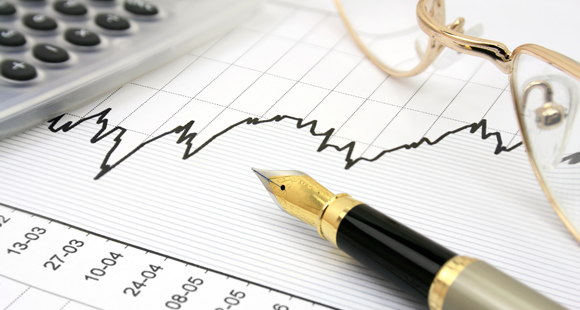 Markowitz Diversification
Although there are no securities with perfectly negative correlation, almost all assets are less than perfectly correlated.  Therefore, you can reduce total risk (p) through diversification.  If we consider many assets at various weights, we can generate the efficient frontier.
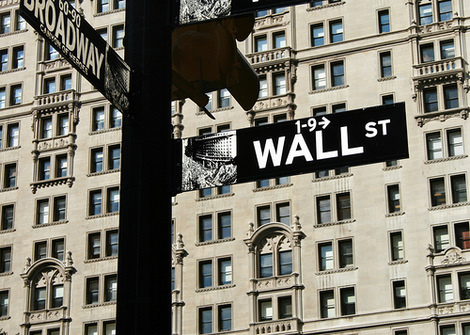 Efficient Frontier
The Efficient Frontier represents all the dominant portfolios in risk/return space.
There is one portfolio (M) which can be considered the market portfolio if we analyze all assets in the market.  Hence, M would be a portfolio made up of assets that correspond to the real relative weights of each asset in the market.
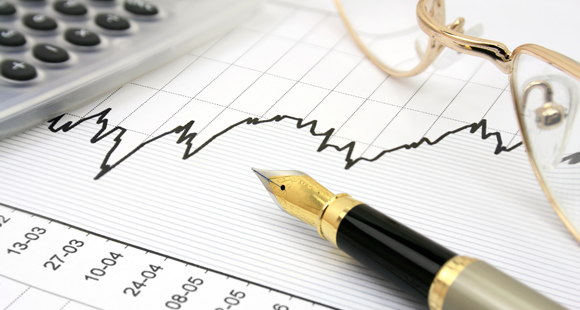 Efficient Frontier  (continued)
Assume you have 20 assets.  With the help of the computer, you can calculate all possible portfolio combinations.  The Efficient Frontier will consist of those portfolios with the highest return given the same level of risk or minimum risk given the same return (Dominance Rule)
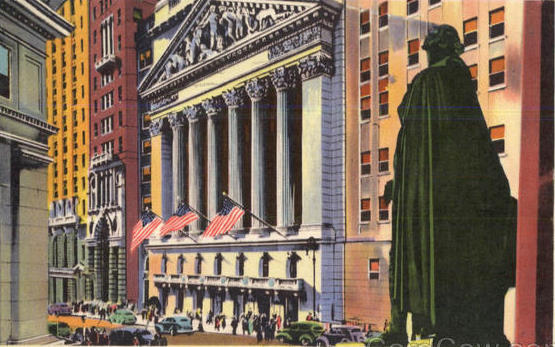 Efficient Frontier (continued)
Borrowing and lending investment funds
      at RF to expand the Efficient Frontier.
a.  We keep part of our funds in a saving account
                                  OR
b.  We can borrow funds for a greater investment in the market portfolio
B.  Diversification
1.  Normal Diversification
This occurs when the investor combines more than one (1) asset in a portfolio
Risk
UnsystematicRisk
75% of Co.Total Risk
25% of Co.Total Risk
Systematic Risk
1
5
10
20
30
# of Assets
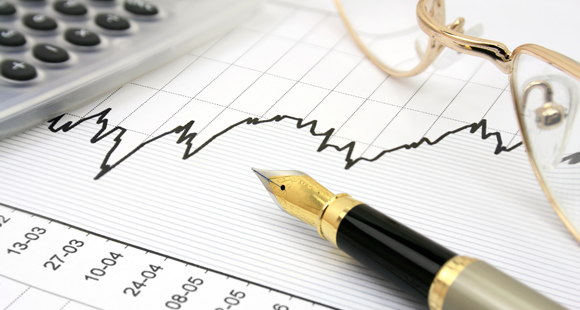 C. Risk
Unsystematic Risk
... is that portion of an asset’s total risk which can be eliminated through diversification
Systematic Risk
... is that risk which cannot be eliminated
Inherent in the marketplace
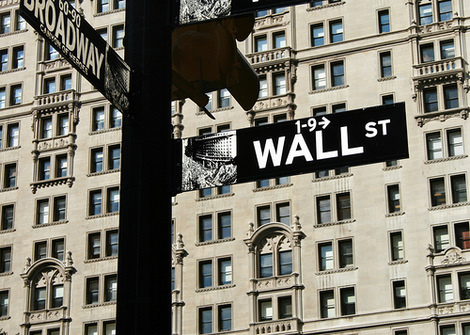 Efficient Frontier (continued)
By using RF, the Efficient Frontier is now dominated by the capital market line (CML).  Each portfolio on the Capital Market Line dominates all portfolios on the Efficient Frontier at every point except M.
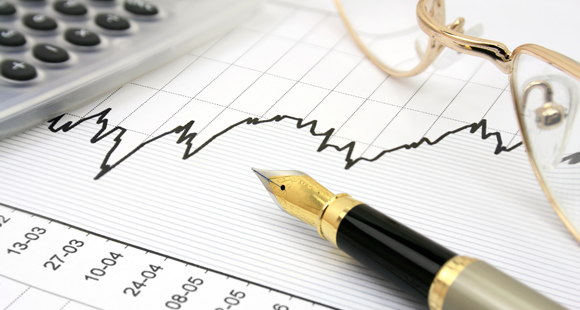 The Capital Asset Pricing Model
It assumes that investors are risk averse and define the two investment parameters of mathematical risk and return as the most important concern. However, the CAPM  adds one asset (the risk-free asset) to the Efficient Frontier that restructures the Markowitz framework.
CML
E(Rp)
Borrowing
B
Efficient
Frontier
Lending
M
A
RF
p
Efficient Frontier (continued)
Portfolio A:  80% of funds in RF, 20% of funds in M
Portfolio B:  80% of funds borrowed to buy more of M,                     100% or own funds to buy M
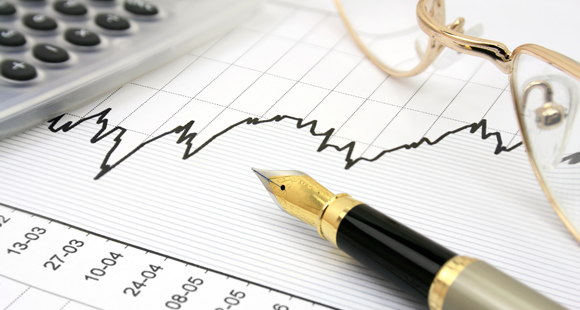 B.  Expected Return of a Portfolio
1.  The expected return of a portfolio is a weighted average of the expected returns of its component securities, using relative market values as weights.
5.  The Portfolio Investment
CML
E(Rp)
Efficient
Frontier
M
Mutual Fund Portfolios
with a cash position
RF
p
Investors’ indifference curves are based on their degreeof risk aversion and investment objectives and goals.
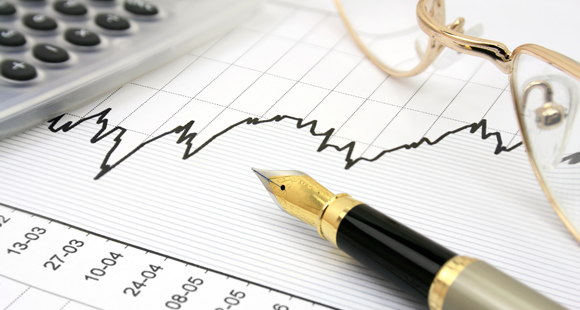 Key Terms
Asset allocation
Correlation
Efficient portfolio
Expected return
Markowitz efficient frontier
Portfolio
Portfolio weight
Principle of Diversification
Expost
Exante
The Dominance Principle
Systematic Risk
Unsystematic Risk
Naive Diversification
Markowitz Diversification
Capital Market Line
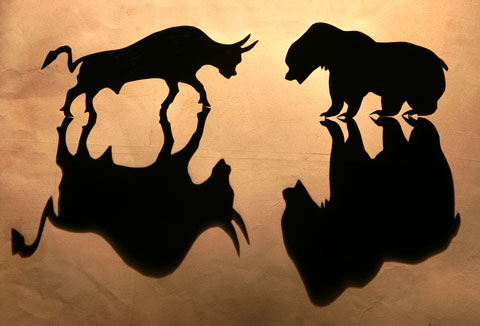 Questions and Problems
An analyst estimates that a stock has the following return probabilities and returns depending on the state of the economy: Good: .1 and 15%; Normal: .6 and 13%; Poor: .3 and 7%. What is the expected return of the stock? What is the standard deviation of returns?
The Markowitz efficient frontier is best described as the set of portfolios that has:
If two stocks are highly correlated we should expect their returns to move  strongly in the same direction.
If two stocks have the same expected return of 12%, then we would expect any portfolio of these two stocks to also have an expected return of 12%?
If two stocks have the same standard deviation of 22%, then any portfolio of the two stocks will also have a standard deviation of 22%?
By the definition of the market portfolio, we can never practically build a “the” market portfolio?
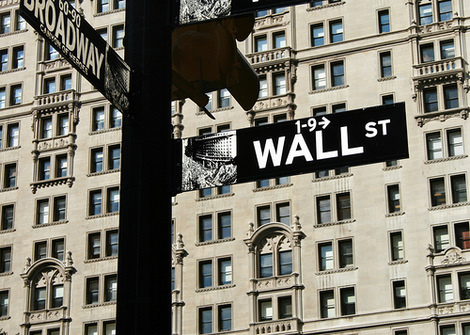 End of Topic 12
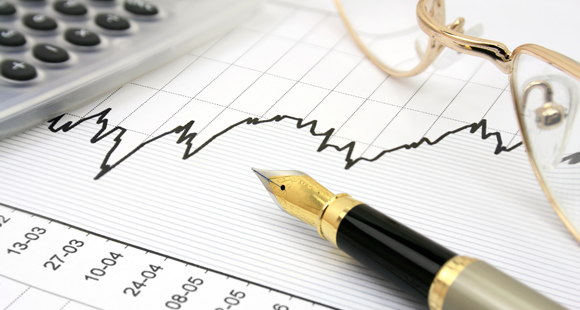 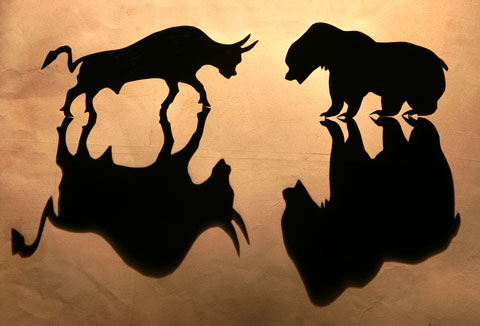 36